제1과
음식
대화 & 이야기1
수미 	:	린다 씨, 뭐 먹을래요?
린다	:	된장찌개 먹을래요. 수미 씨는 뭐 먹을래요?
수미	:	저는 비빔밥을 먹을래요.
린다	:	여기요.
종업원:	주문하시겠어요?
린다	:	비빔밥 하나하고 된장찌개 하나 주세요.

							재미있는 한국어1, 105
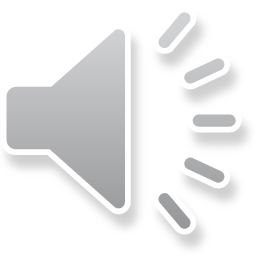 대화 & 이야기2
수미:	린다 씨, 뭐 먹을래요?
린다:	음, 이건 뭐예요?
수미:	불고기예요.
린다:	매워요?
수미:	아니요, 안 매워요. 맛있어요.
린다:	그러면 우리 이거 먹어요.

							 재미있는 한국어1, 105
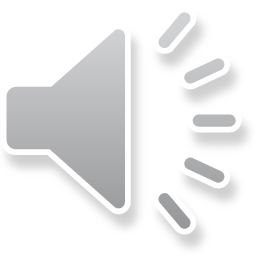 대화 & 이야기3
나는 한국 음식을 아주 좋아해요. 특히 김치찌개를 좋아해요. 김치찌개는 조금 매워요. 그렇지만 아주 맛있어요. 오늘은 친구들하고 갈비를 먹으러 갔어요. 냉면도 아주 맛있었어요.

							재미있는 한국어1, 105
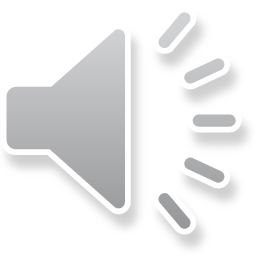 한식
비빔밥
김밥
냉면
갈비
불고기
칼국수 
갈비탕
삼계탕
김치찌개 
된장찌개
Görseller: Wikimedia Commons
한식
(파)전
만두
떡볶이
(호박)죽
짜장면
설렁탕
볶다
삶다
끓이다
굽다
찌다
조리다
튀기다
한식
미역국 	– 			송편 	– 		떡국
Görseller: Wikimedia Commons
맛
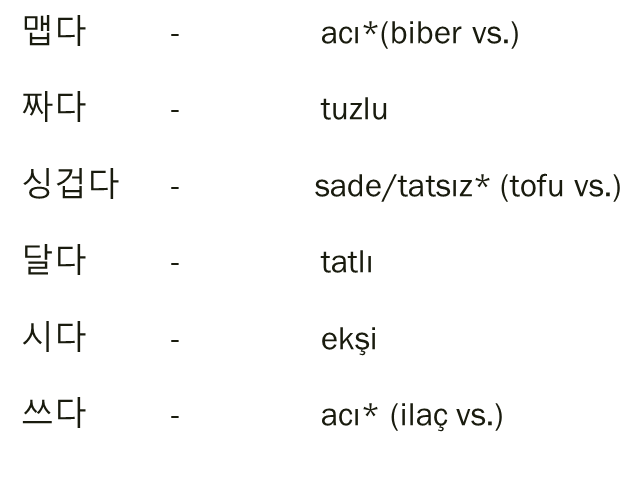 맵다	
짜다	
싱겁다	
달다	
시다	
쓰다
Görseller: Wikimedia Commons